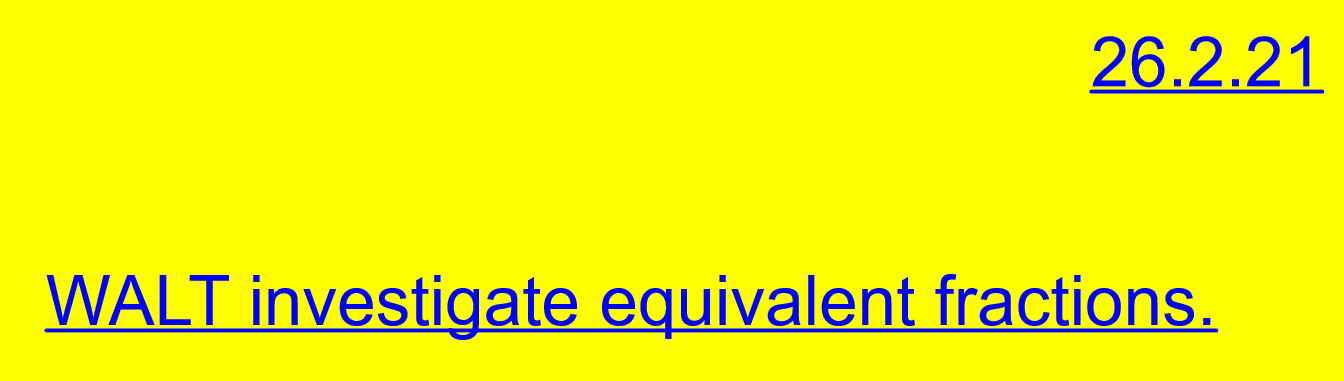 Starter:
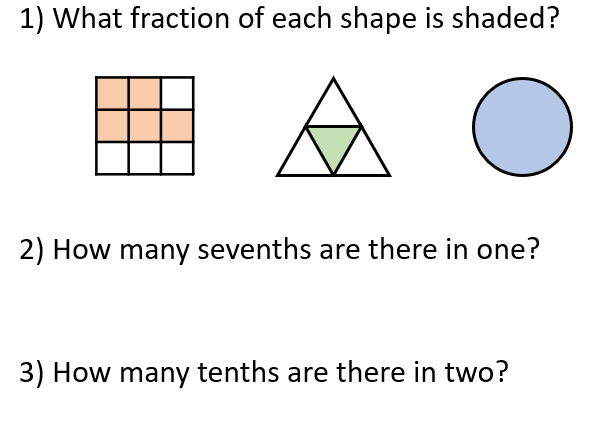 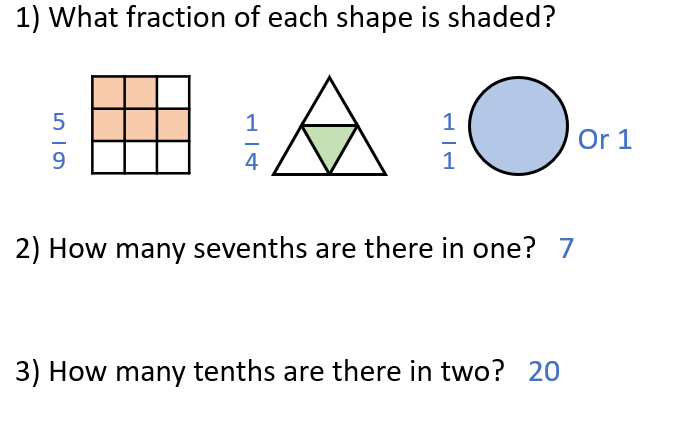 What does equivalent mean?
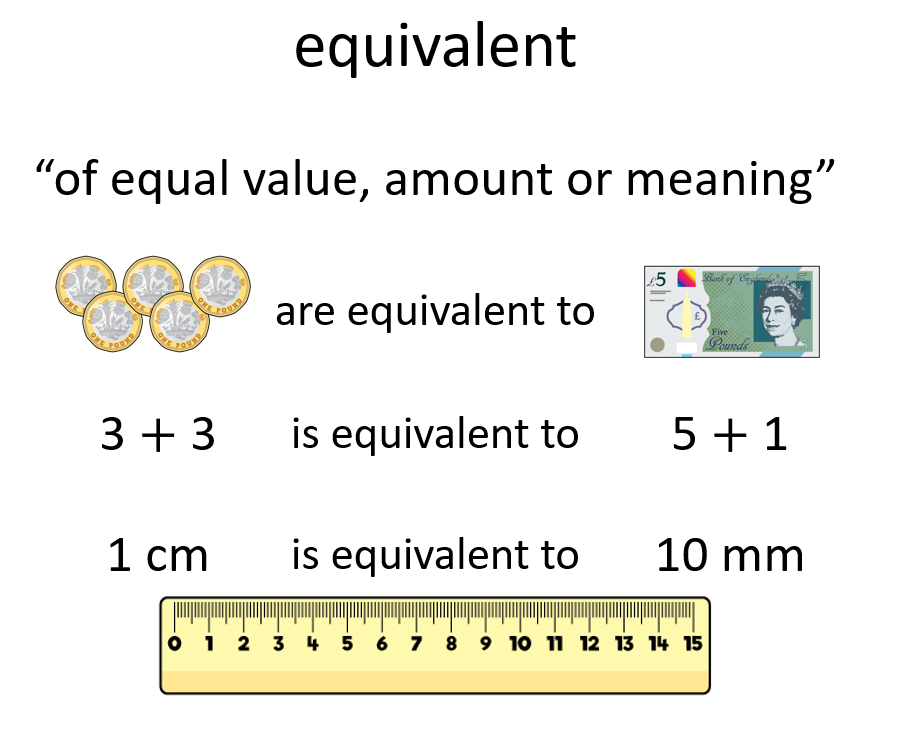 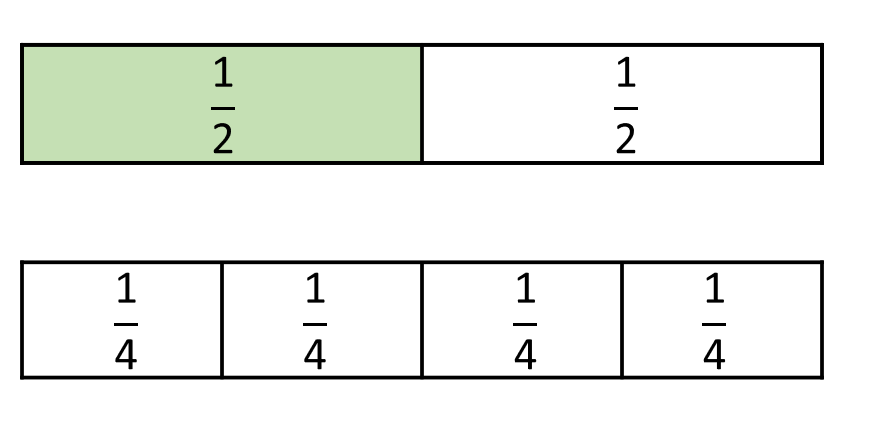 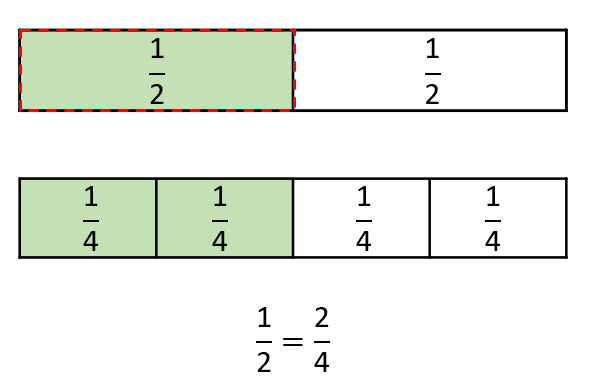 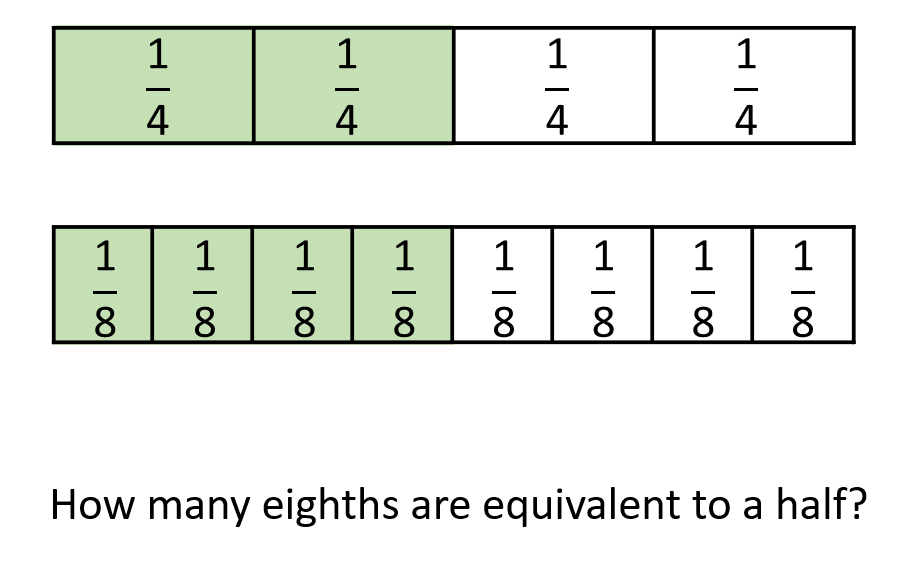 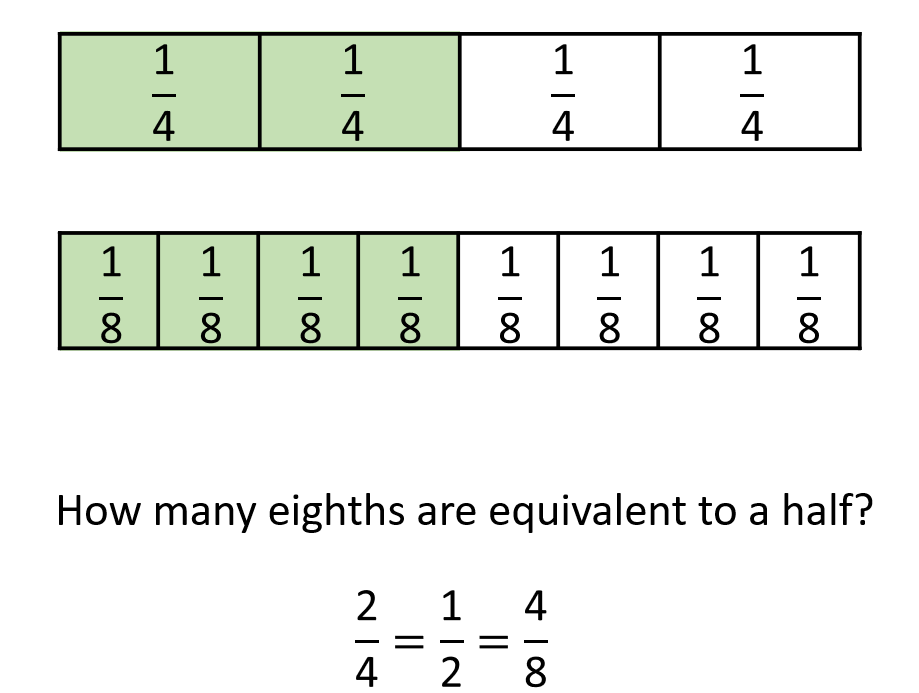 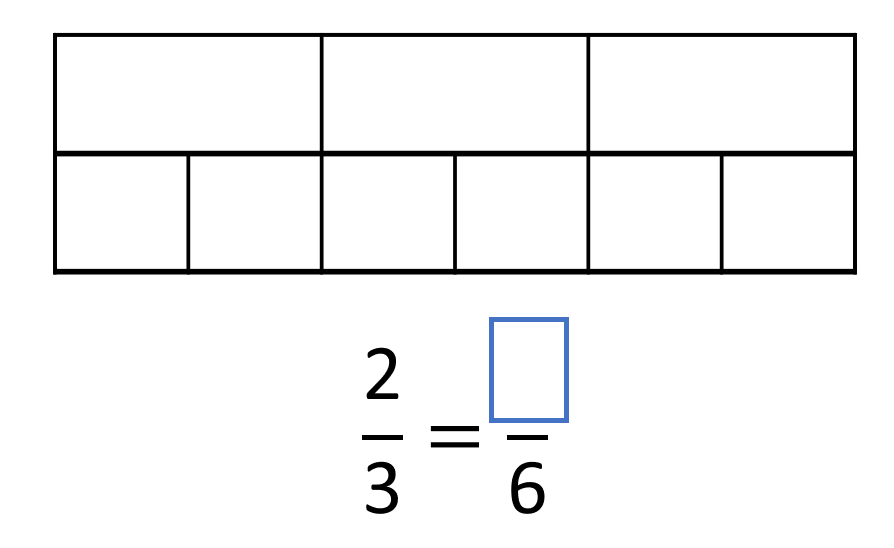 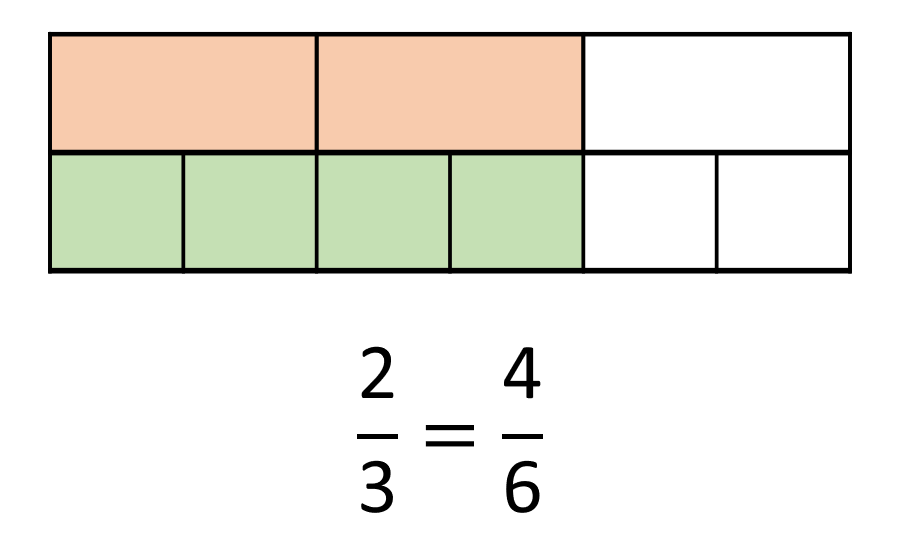 What fractions are shown here?
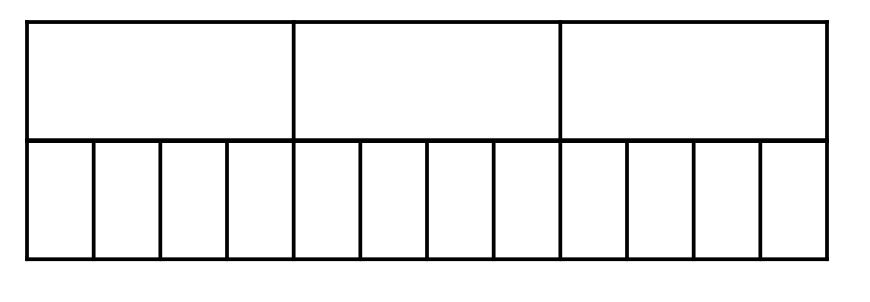 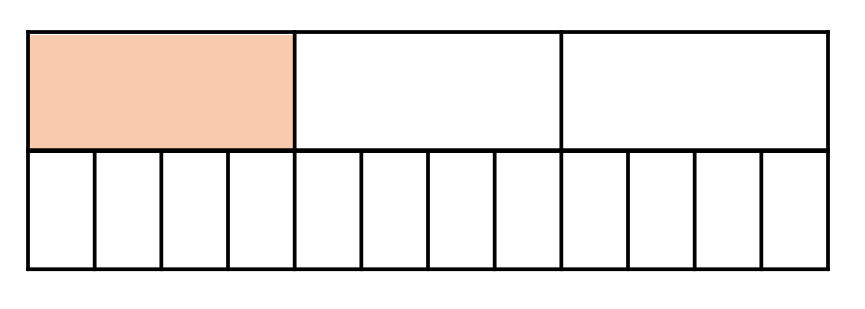 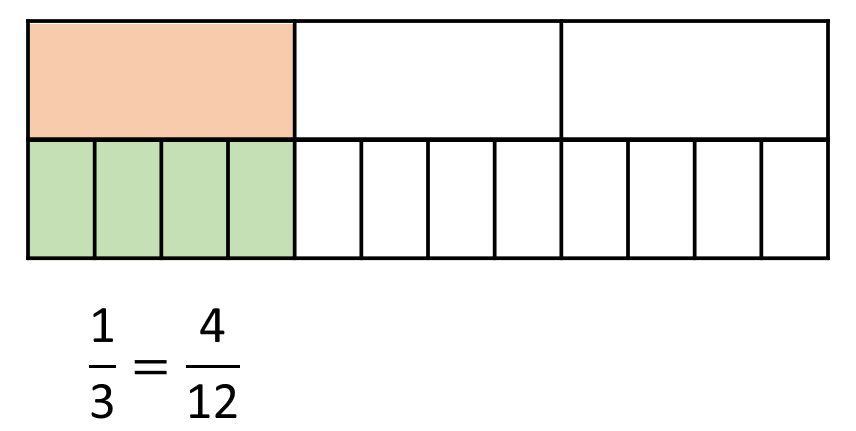 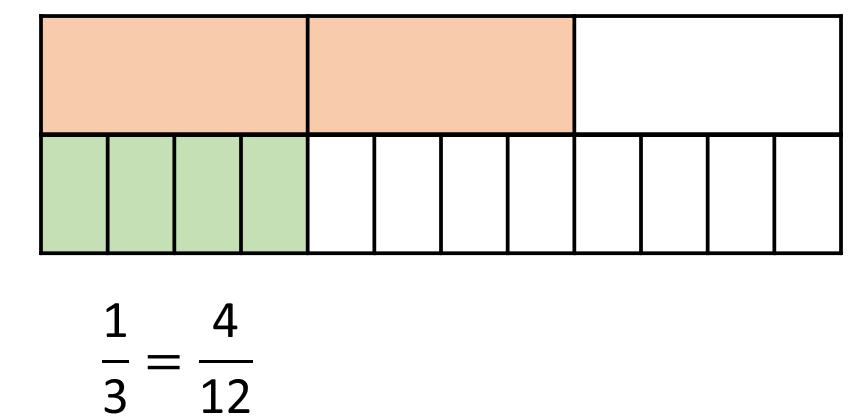 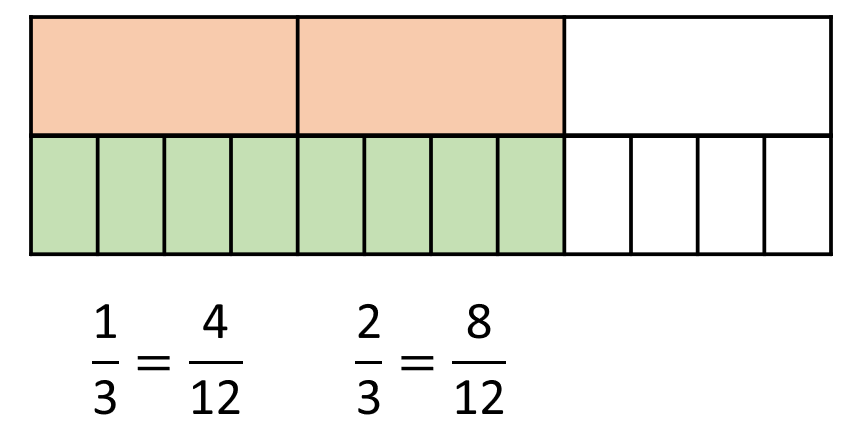 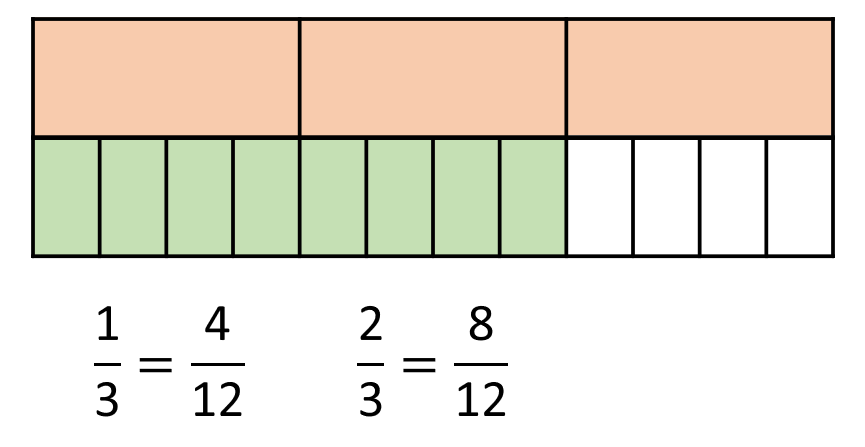 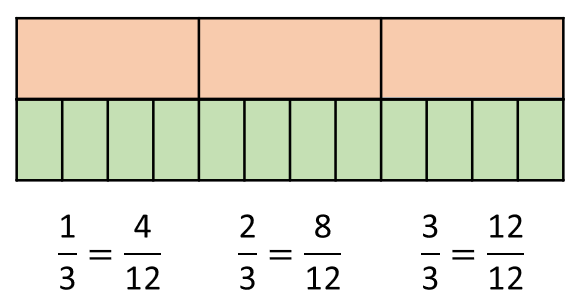 Complete questions 1-4
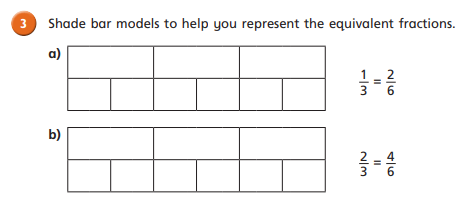 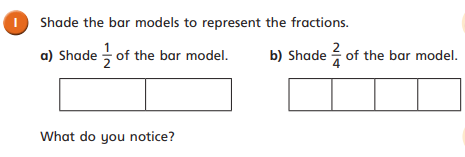 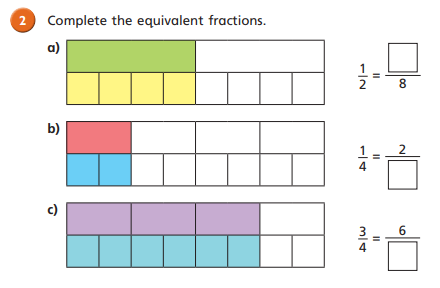 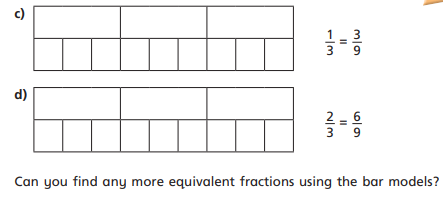 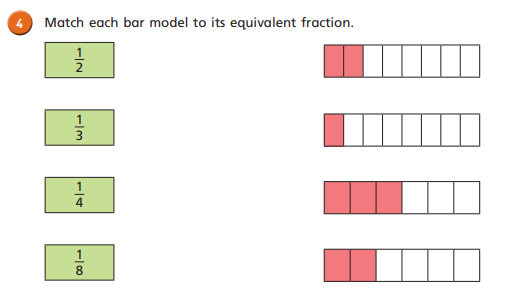 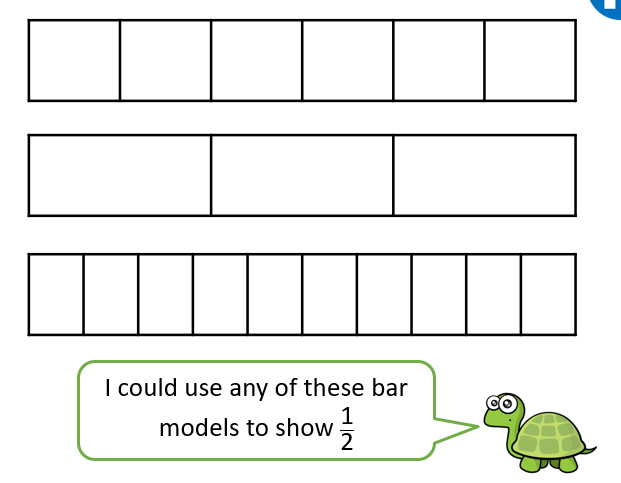 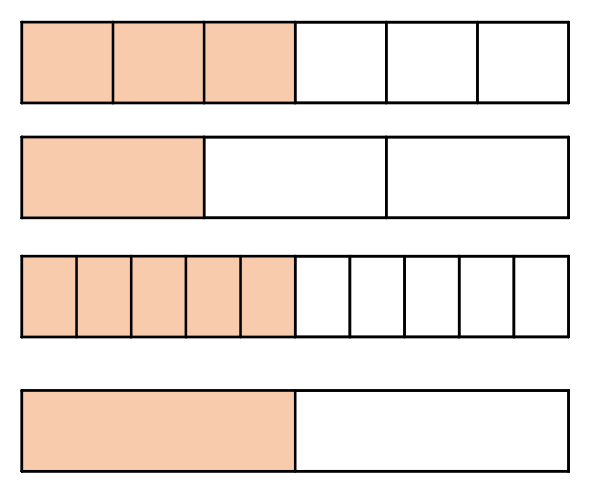 Complete questions
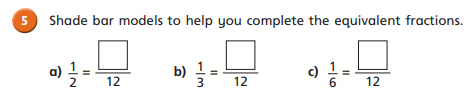 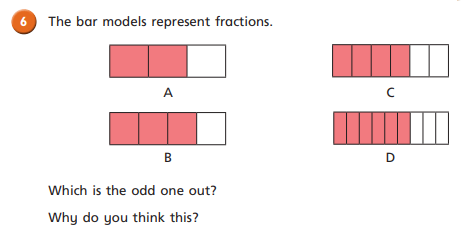 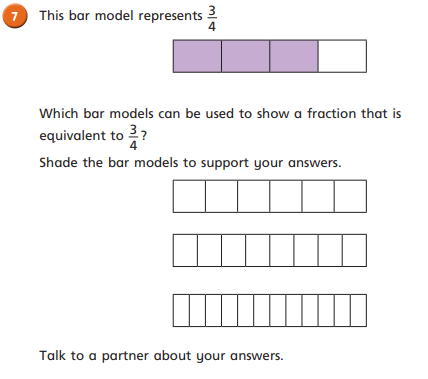 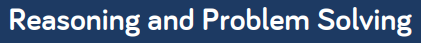 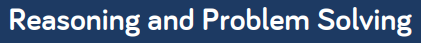 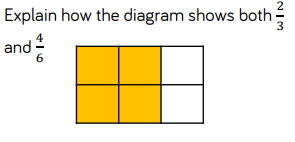 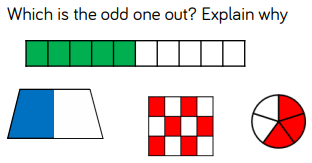